Elektrokardiografie – EKG
Mgr. et Mgr. Andrea Menšíková
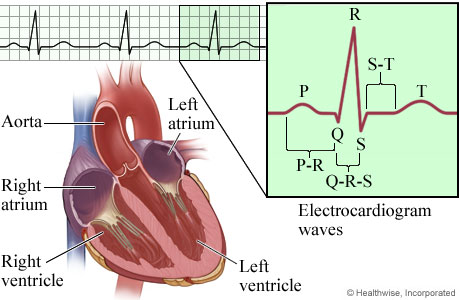 Katedra ošetřovatelství a porodní asistence, MASARYKOVA UNIVERZITA
Elektrokardiografie EKG
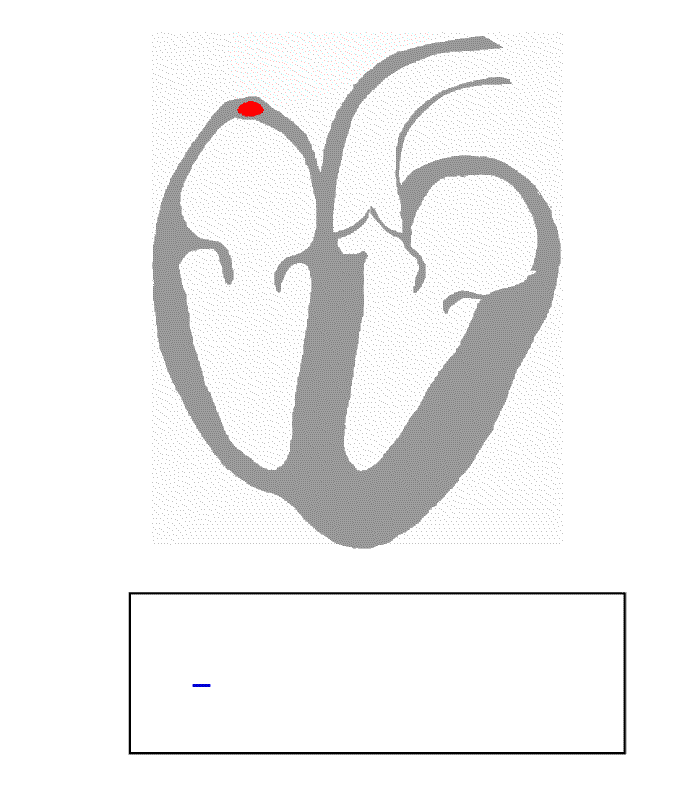 patří k základním vyšetřovacím metodám 
principem je snímání elektrické srdeční aktivity 
většinou je neinvazivní

Zdroj: http://upload.wikimedia.org/wikipedia/commons/e/e5/ECG_principle_slow.gif
2
Katedra ošetřovatelství a porodní asistence
EKG
srdeční akce – pravidelnost
srdeční rytmus – sinusový rytmus (vlna P, komplex QRS)
srdeční frekvence – brady, tachy
P vlna – pozit., negat. (v 1. a 2. svodu patol.), delší než 0,11 P mitrále (stenóza mitrální chlopně)
PQ interval – prodloužený, zkrácený
QRS komplex – doba trvání, přítomnost a trvání Q kmitu
ST úsek – deprese, elevace
T vlna - repolarizace komorového myokardu, pozit., negat.
QT interval - vzdálenost od začátku komorového QRS komplexu po konec vlny T
elektrická osa srdeční (EOS) 
   - Fyziologicky se úhel EOS pohybuje mezi hodnotami −30° až + 90 (110°), 
    - úhel hodnoty větší než 110° = označení patologická doprava, 
    - hodnoty pod −30°= označení patologicky doleva.
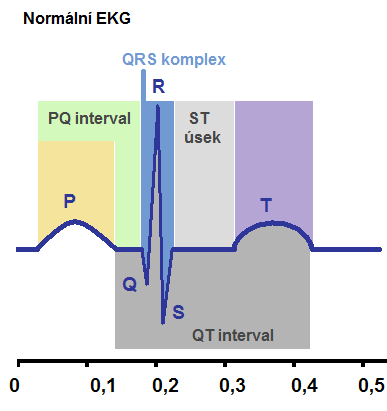 Zdroj: http://www.wikiskripta.eu/index.php/Popis_EKG
Katedra ošetřovatelství a porodní asistence
Elektrokardiogram
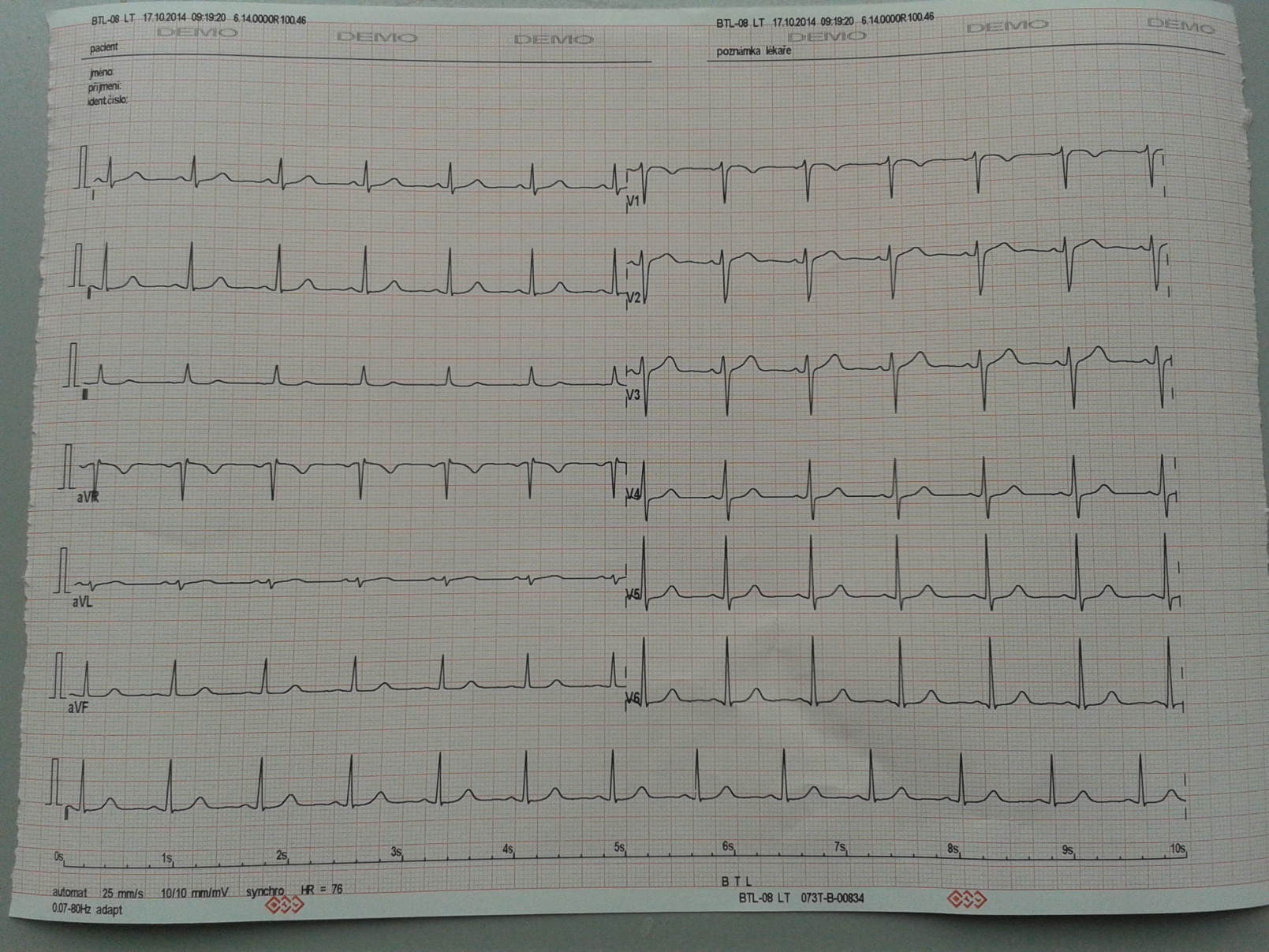 časový záznam EKG křivek
Katedra ošetřovatelství a porodní asistence
Umístění svodů
Zpravidla natáčíme tzv. 12 svodové EKG

Rozlišujeme svody unipolární a bipolární:
Unipolární = hrudní - 6 svodů
Bipolární = končetinové - 3 bipolární svody:
I. svod: pravé rameno (-) a levé rameno (+)
II. svod: pravé rameno (-) a levé stehno (+)
III. svod: levé rameno (+) a levé stehno (-))
Katedra ošetřovatelství a porodní asistence
Umístění končetinových elektrod
Einthovenův trojúhelník
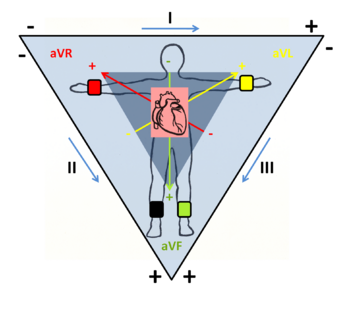 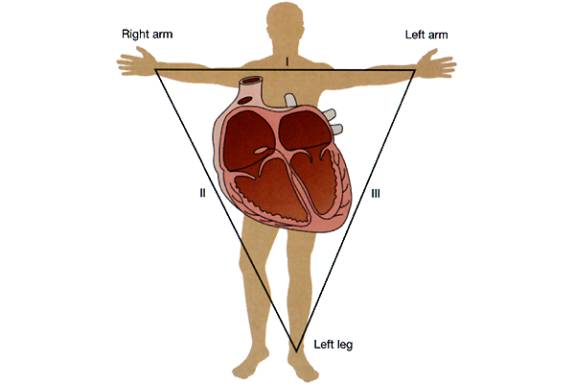 www.wikiskripta.eu
Zdroj: webs.wofford.edu
Katedra ošetřovatelství a porodní asistence
Umístění hrudních elektrod
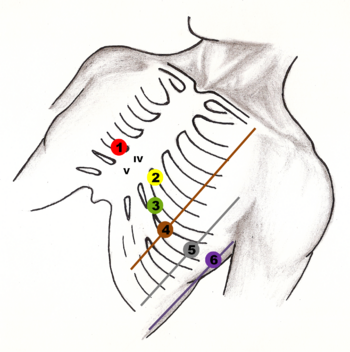 Zdroj: www.apotheken-umschau.de
Katedra ošetřovatelství a porodní asistence
EKG přístroj a pomůcky
Katedra ošetřovatelství a porodní asistence
EKG přístroj – uložení
Katedra ošetřovatelství a porodní asistence
Příprava elektrod před umístěním na pacienta
Katedra ošetřovatelství a porodní asistence
Umístění hrudních elektrod v pořadí:
KLÍČOVÁ JE LOKALIZACE 4. MEZIŽEBŘÍ:

V1 - 4. mezižebří napravo od sterna 

V2 - 4. mezižebří vlevo od sterna

V4 - 5. mezižebří ve střední medioklavikulární čáře

V3 doprostřed mezi V2 a V4 

V5 - 5. mezižebří v horizontálním pokračování V4  v přední axilární čáře 

V6 - střední axilární čára
Katedra ošetřovatelství a porodní asistence
Umístění končetinových elektrod
Katedra ošetřovatelství a porodní asistence
Natočení EKG krok 1
1. Stisknete tlačítko On/Off
2. Při nutnosti zadat iniciály pacienta – stisknout 
žluté tlačítko 
s postavou
Katedra ošetřovatelství a porodní asistence
Natočení EKG krok 2
Stisknete tlačítko Auto
Katedra ošetřovatelství a porodní asistence
Natočení EKG krok 3
Stisknete tlačítko Print
Katedra ošetřovatelství a porodní asistence
Přístroj pracuje...
Katedra ošetřovatelství a porodní asistence
Tisk záznamu
Při nutnosti stejného tisku záznamu –
stisknete tlačítko COPY
Katedra ošetřovatelství a porodní asistence
Odtržení záznamu
Katedra ošetřovatelství a porodní asistence
Sejmutí elektrod
Katedra ošetřovatelství a porodní asistence
Úklid pomůcek
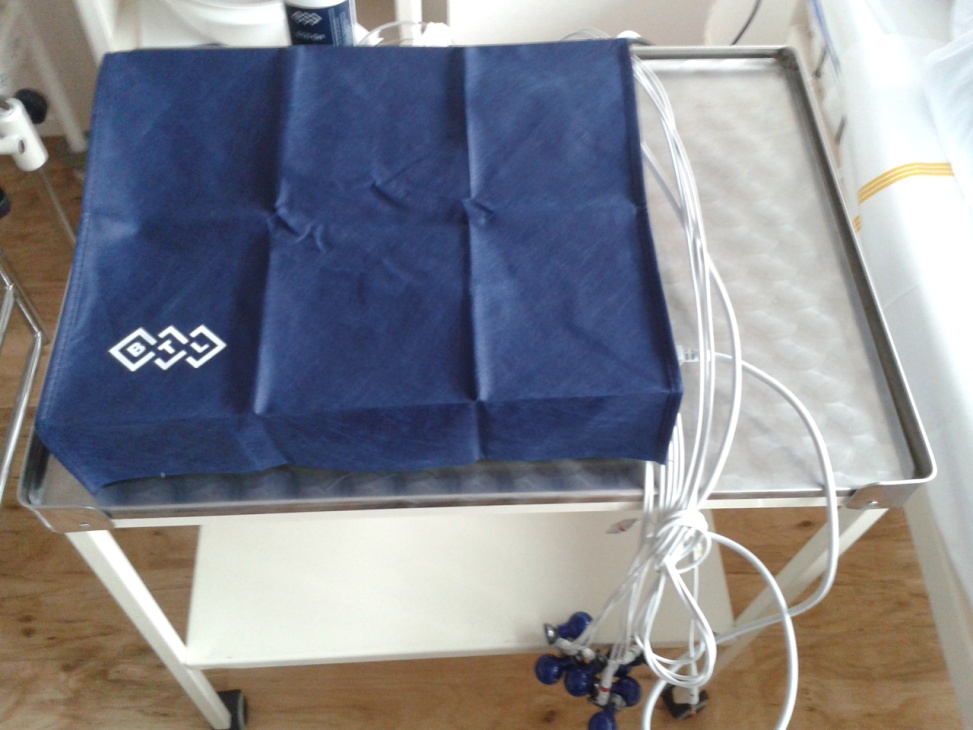 Katedra ošetřovatelství a porodní asistence
Nesprávně umístěné svody
Když přehodíte končetinové elektrody na HKK otočíte Eithovenův trojúhelník o 180º (příslušné EKG svody se tak zrcadlově změní)

Když přehodíte elektrody na DKK (zelenou za černou), neovlivníte nijak EKG svody, protože nenarušíte Eithovenův trojúhelník

Když přehodíte černou elektrodu za elektrodu na HK (červenou nebo žlutou) narušíte celý Eithovenův trojúhelník a centrální terminál
Katedra ošetřovatelství a porodní asistence
Přehozené končetinové elektrody, které tvoří Einthovenův trojúhelník změní svody na EKG záznamu.Když zapojíte do trojúhelníku neutrální elektrodu (LDK), tak vznikne v jednom Einthovenově svodě pseudo-asystola.
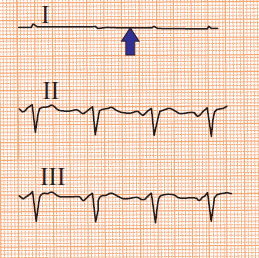 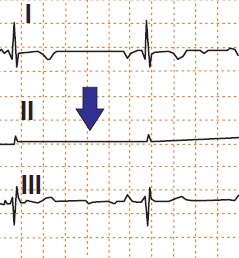 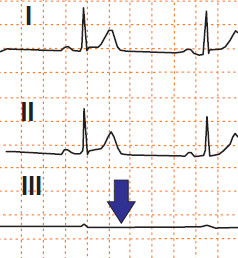 Katedra ošetřovatelství a porodní asistence
Artefakty
Katedra ošetřovatelství a porodní asistence
Děkuji za pozornost!
Katedra ošetřovatelství a porodní asistence